Thứ năm ngày 18 tháng 3 năm 2021
Tập viết
Bài 132, 133
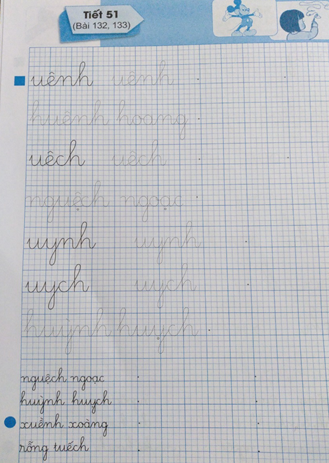 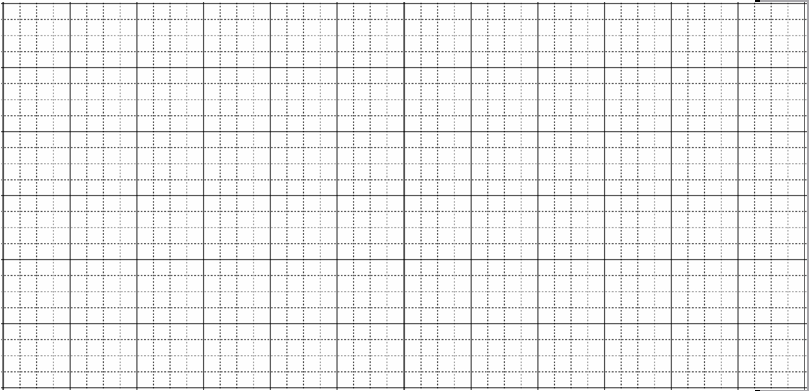 πłch
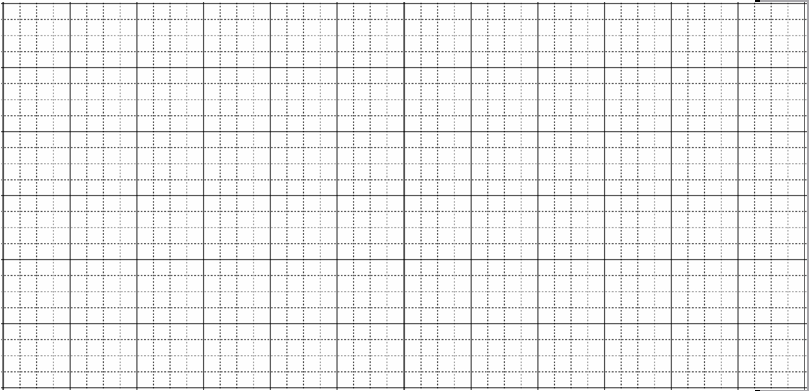 πłnh
Ďynh
Ďych
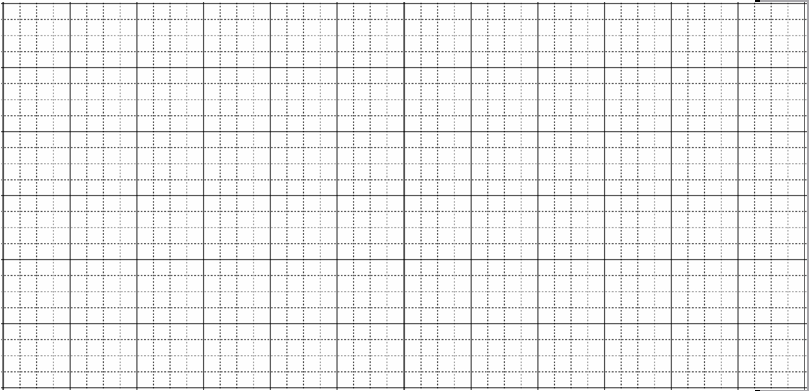 hΜłnh hΞng
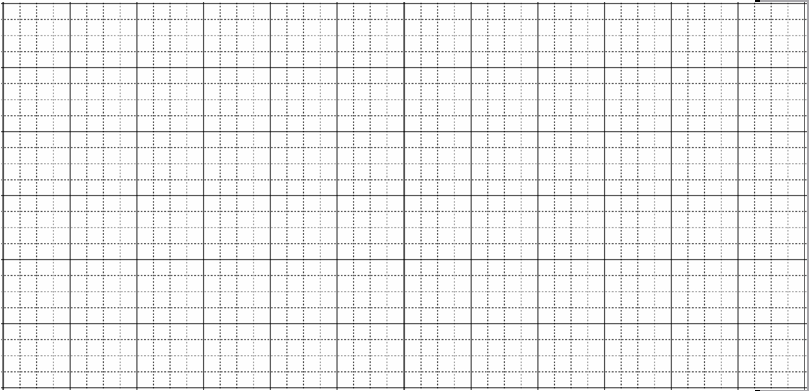 ngπǝch ngĲc
huỳnh huỵch
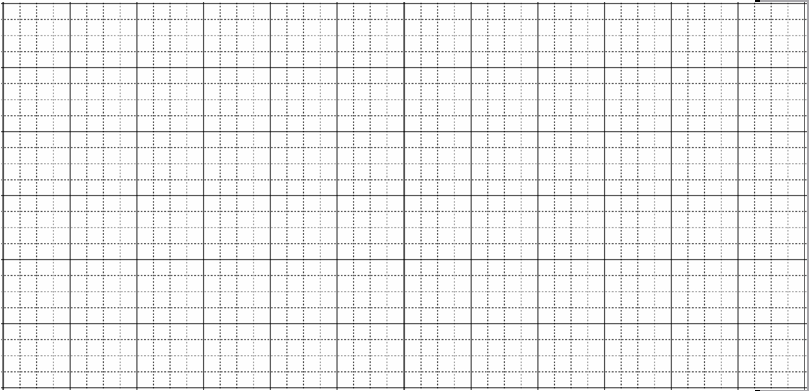 πłnh
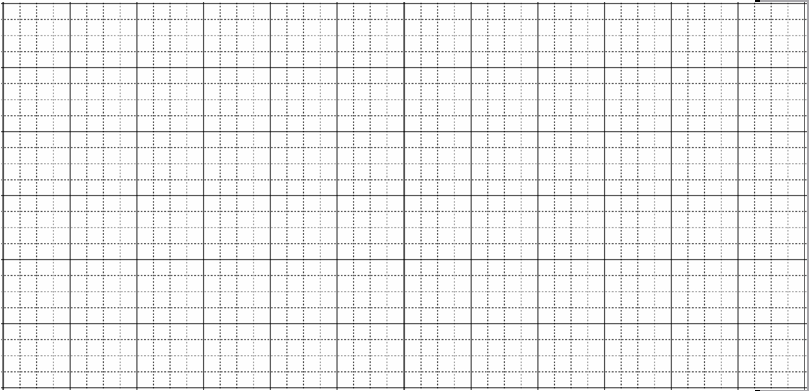 hΜłnh hΞng
πłch
ngπǝch ngĲc
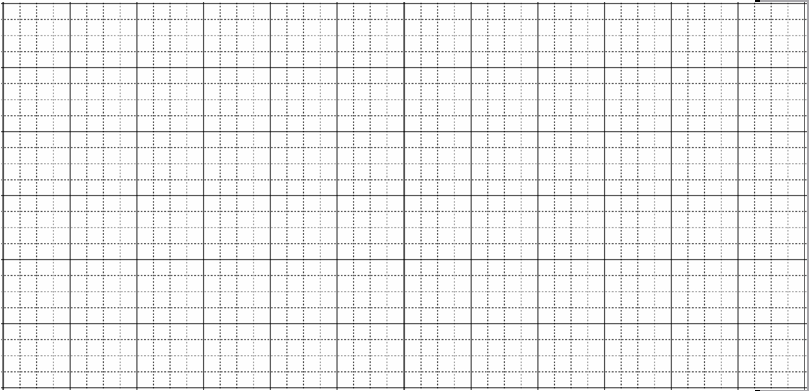 Ďynh
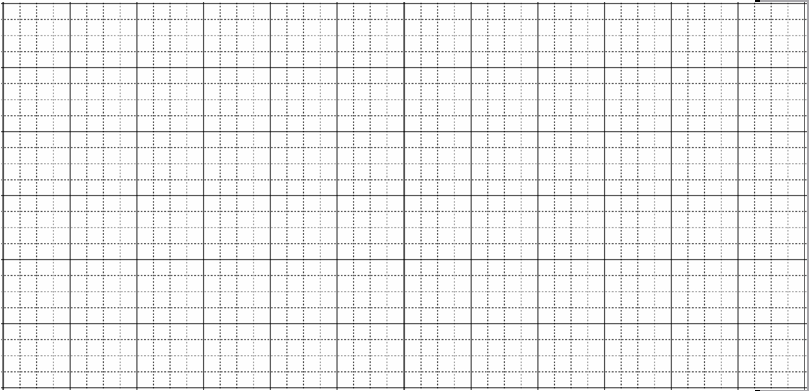 Ďych
huỳnh huỵch
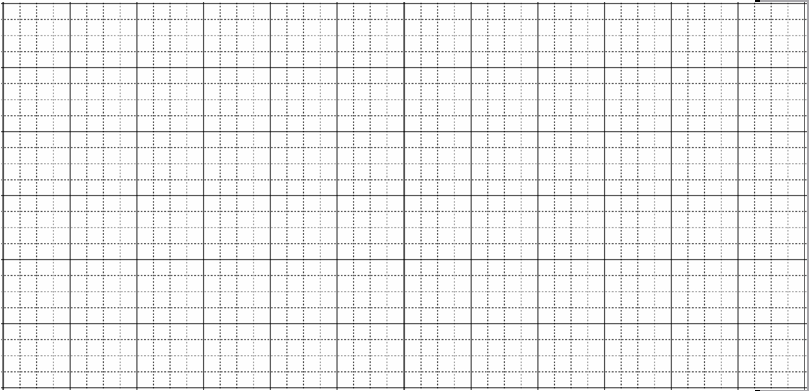 ngπǝch ngĲc
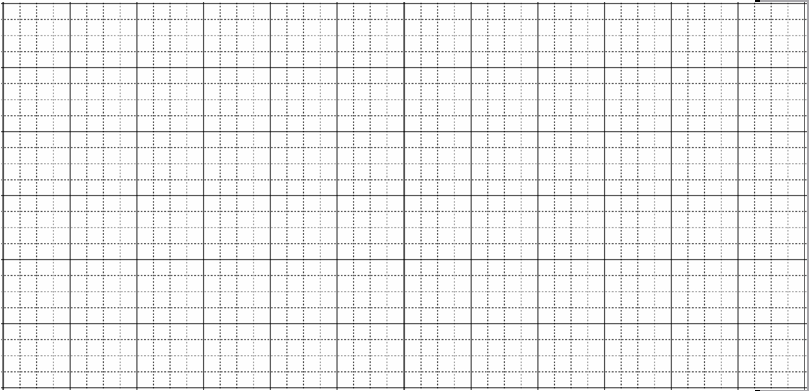 huỳnh huỵch
xπϛnh x♦ng
ǟỗng ǇπǙch
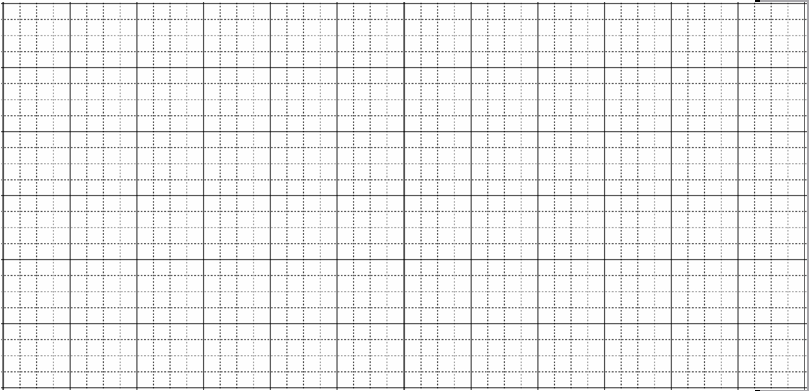 ngπǝch ngĲc
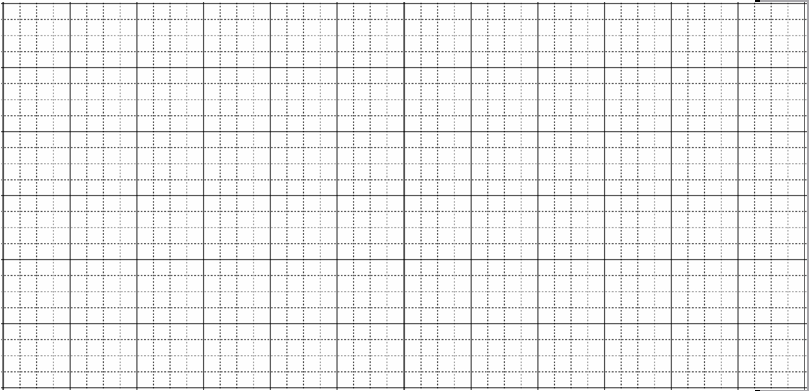 huỳnh huỵch
xπϛnh x♦ng
ǟỗng ǇπǙch